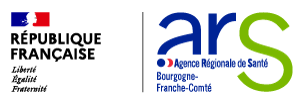 Eléments principaux à retenir sur le programme SUN-ES
ARS Bourgogne Franche Comte


Eléments principaux à retenir sur SUN-ES
Programme SUN-ES
Les grands principes du programme SUN-ES
SUN-ES = Ségur Usages Numériques en Etablissement de Santé
L’objectif est d’encourager l’usage des outils socles que sont l’INS / le DMP / la MSS en lien avec l’ouverture de Mon Espace Santé (T1 2022).

C’est un financement direct aux établissements sanitaires conditionné au respect de critères d’éligibilité, à l’atteinte de six prérequis et de cibles d’usage.

Le programme SUN-ES se place dans la continuité du programme HOPEN. L’attribution par le passé de financements Hôpital numérique ou HOP’EN ne constitue pas de critères d’exclusion au programme SUN-ES pour les établissements ayant bénéficié de ces précédents programmes. 

Le programme SUN-ES s’inscrit dans les grands principes du volet numérique du Ségur et particulièrement celui d’une vision centrée sur les usages et d’une dimension inclusive pour l’ensemble des établissements sanitaires

Au niveau régional ce programme est opéré par les ARS et piloté nationalement par la DGOS et la DNS.
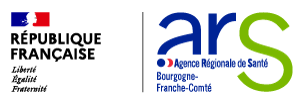 Enveloppe disponible à l’échelle de la région Bourgogne Franche Comté
Domaine « Documents de sortie » 4,96 M€
Volet 1 – Alimentation du DMP  6,37 M€
Domaine « Biologie » 0,44 M€
1,41 M€
Domaine « Imagerie » 0,97 M€
Les informations concernant le programme SUN-ES sont disponibles sur une page dédiée du site de la DGOS : https://solidarites-sante.gouv.fr/systeme-de-sante-et-medico-social/segur-de-la-sante/sun-es
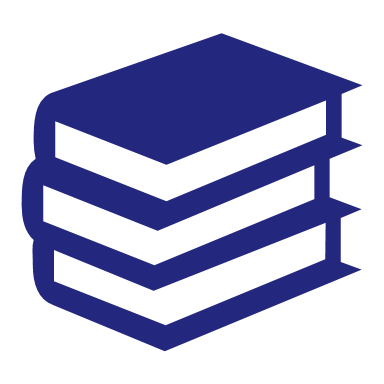 Le montant du forfait est calculé sur la base de l’activité combinée de chaque établissement issue des données (SAE) 2019 et (PMSI) 2019 en fonction du domaine demandé

Nota : un outil excel est disponible pour simuler le montant du forfait
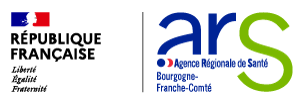 Six prérequis comme critère d’entrée pour se porter candidat
Volet 1 – Tout domaine
La plupart des prérequis sont repris du programme HOP’EN. Tous les prérequis doivent être atteints par l’établissement pour se porter candidat : 
2 prérequis d’identitovigilance : 
une cellule d’identitovigilance opérationnelle (idem HOPEN P1.2)
l’appropriation du référentiel national d’identitovigilance RNIV 1 et RNIV 2  (nouvel indicateur Ségur)

2 prérequis de sécurité : 
présence d’une politique de sécurité comprenant la sensibilisation des PS et d’un plan d’action SSI réalisé ainsi que l’existence d’un responsable sécurité (idem HOPEN P2.4)
réalisation d’un audit externe de cybersurveillance au sein de l’établissement (idem P.5 avec audit fait)
NB : Tolérance pour la 1re fenêtre de financement.

2 prérequis relevant de l’échange et du partage d’informations :
La capacité du SIH à alimenter le DMP (idem HOPEN P4.1)
L’existence d’une messagerie opérationnelle intégrée à l’espace de confiance MS Santé (idem HOPEN P4.3)
Le dossier de candidature est validé lorsque le dossier est complet et que les 6 prérequis sont atteints
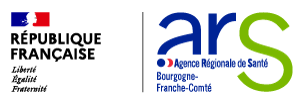 Le détail des  prérequis
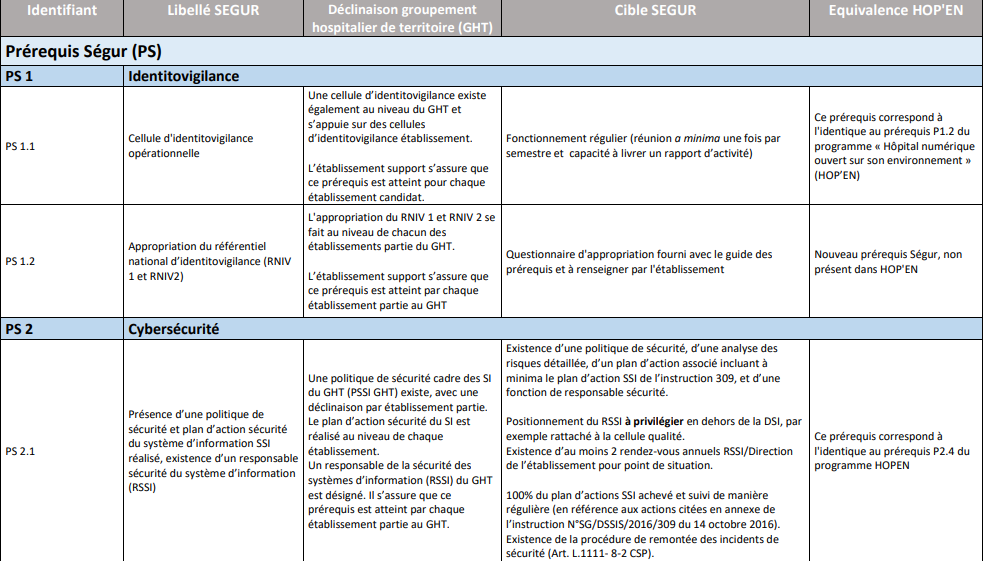 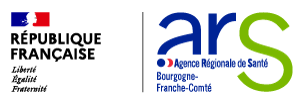 Le détail des  prérequis
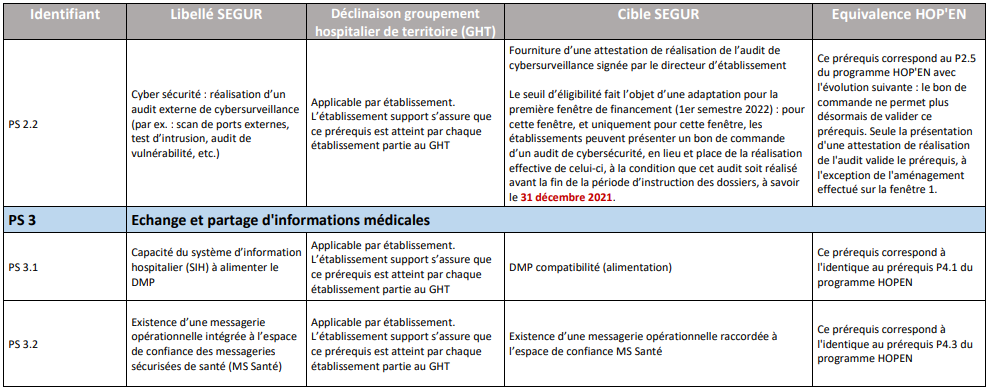 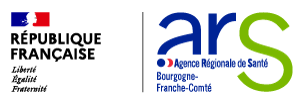 Les domaines d’usage
Domaine 1 : documents de sortie   	SU1 – SU2 – SU3 (bonus 10%)
Domaine 2 : domaine Biologie	SU4  (domaine ouvert aux ES disposant d’un laboratoire de biologie médicale en propre (même fines juridique que l’ES) 
Domaine 3 : domaine Imagerie       	SU5  (domaine ouvert aux ES disposant d’un plateau techniques d’imagerie en propre (même fines juridique que l’ES)
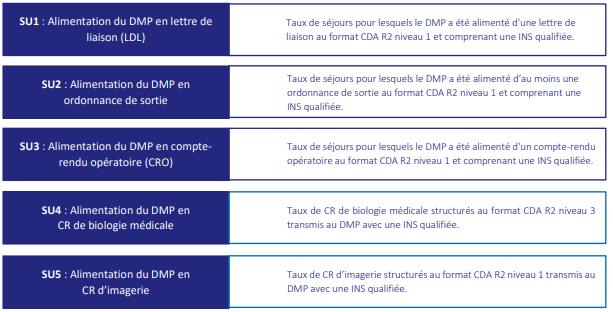 Des cibles progressives et des forfaits dégressifs au fil des fenêtres
Volet 1 – Tout domaine
Deux principes qui incitent les établissements à candidater rapidement 
1er	La progressivité des cibles d’usage









2ème 	dégressivité des forfaits
Fenêtre de candidature
Fenêtre 1
S1 2022
Fenêtre 2
S2 2022
Fenêtre 3
S1 2023
Fenêtre 4
S2 2023
Fenêtre 1
S1 2022
Fenêtre 2
S2 2022
Fenêtre 3
S1 2023
Fenêtre 4
S2 2023
Domaine 1 Documents de sortie
Fenêtre 1
S1 2022
Fenêtre 3
S1 2023
Fenêtre de candidature
Fenêtre 2
S2 2022
Fenêtre 4
S2 2023
Forfait pour l’ES
100%
Dégressivité des forfaits
Fenêtre 1
S1 2022
Fenêtre 2
S2 2022
Fenêtre 3
S1 2023
Fenêtre 4
S2 2023
Forfait pour l’ES
90%
Forfait pour l’ES
85%
Forfait pour l’ES
80%
45%
59%
Alimentation du DMP en CR  de biologie 
(CDA R2 niveau 3)
54%
63%
Alimentation du DMP en lettre de liaison (LDL)
64%
49%
59%
69%
59%
45%
Alimentation du DMP en CR d’imagerie
54%
63%
Domaine 2 Biologie
59%
40%
48%
63%
Alimentation du DMP en ordonnance de sortie
Domaine 3 Imagerie
64%
49%
59%
69%
Alimentation du DMP en compte rendu opératoire  (CRO)
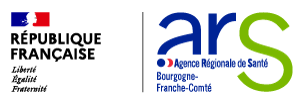 2021
2022
2023
2024
Sept.
Oct.
Nov.
Dec.
Jan.
Fév.
Mars
Avril
Mai
Juin
Juil.
Août
Sept.
Oct.
Nov.
Dec.
Jan.
Fév.
Mars
Avril
Mai
Juin
Juil.
Août
Sept.
Oct.
Nov.
Dec.
Jan.
Période de candidature
Sélection des candidaturespar les ARS et 
contractualisation avec les ES
Volet 1
Fenêtre de mesure de l'atteinte des cibles
Présentation du dispositif de candidature
Volet 1 – Tout domaine
Le calendrier du programme prévoit 4 fenêtres de financement, soit une fenêtre de financement par semestre. 

Pour chaque fenêtre de financement, est prévue : 
Une période de candidature pour les établissements, d’une durée de 2 mois chacune ;
Une période d’instruction des ARS, d’une durée de 4 mois maximum (entre le dépôt des dossiers et la communication des dossiers retenus).
Une période de mise en œuvre (5 mois + 1 mois d’observation des indicateurs)
Fenêtre 1
Fenêtre 4
Fenêtre 3
Fenêtre 2
Fenêtre 1
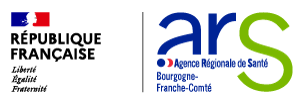 Dépôts des candidatures
Deux choses à faire : 

Dépôt en ligne  de la candidature sur le Plateforme « Démarche simplifiées » pour attester  de l’atteinte des pré requis,préciser le domaine proposé et  remplir le questionnaire sur l’appropriation du référentiel national d’identitovigilance RNIV 1 et RNIV 2 (annexe 1)
Saisie et chargement dans  OSIS des justificatifs d’atteinte des prérequis (onglet SUN-ES)(Pour les GHT, SDSI actualisé, indicateurs de convergence et justificatif de gouvernance commune en plus)
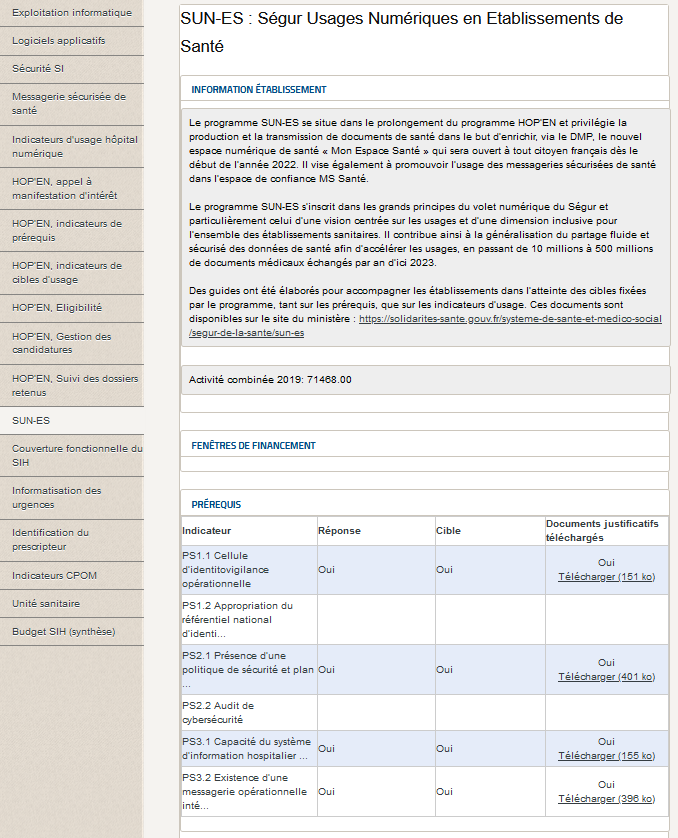 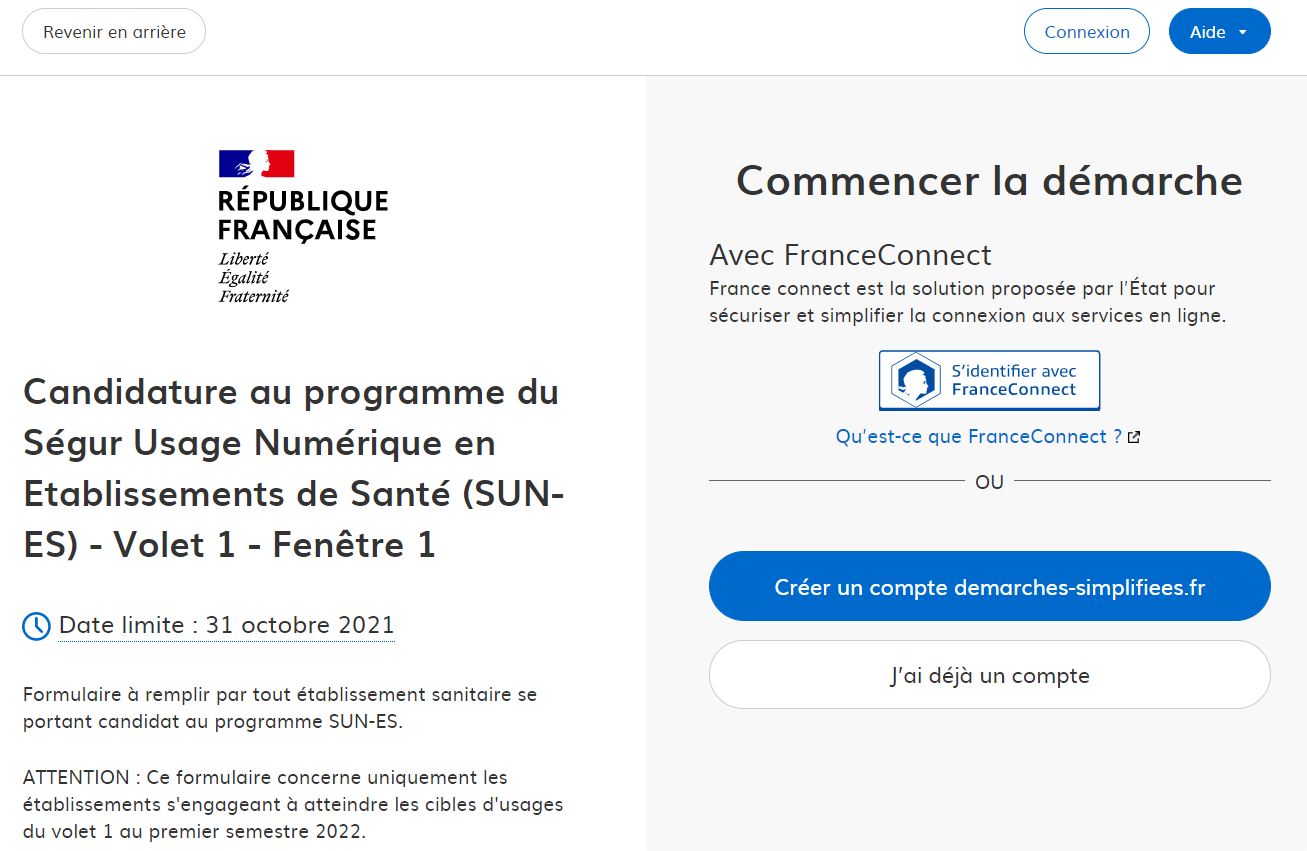 Mise à disposition d’un guide d’aide à l’utilisation de démarches simplifiées pour les ES, sur le site de la DGOS : 
https://solidarites-sante.gouv.fr/IMG/pdf/sun-es__guide_d_utilisation_de_demarches-simplifiees_pour_les_es__vf.pdf
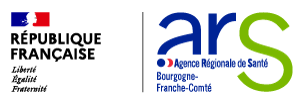 Contacts ARS Bourgogne Franche Comte
Patrice DINAIRE :			ARS Bourgogne Franche Comté / département esante
				patrice.dinaire@ars.sante.fr
				ars-bfc-esante@ars.sante.fr

Internet ARS Bourgogne Franche Comté : 	https://www.bourgogne-franche-comte.ars.sante.fr/
(à venir)
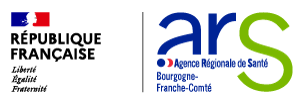